Cell Structure
Biology
Looking at cells
Cells vary greatly in size and shape
There are at least 200 types of cells
There are 100 trillion cells in the human body most range from 5-20 mm
	Somatic Cells: Body Cells
	Sex Cells: Reproductive Cells
Cell Size
http://learn.genetics.utah.edu/content/begin/cells/scale/
The Discovery of Cells
Most cells are too small to see with the naked eye
Microscope observations have led to the discovery of the basic characteristics of living things.
Cell History
Antony van Leeuwenhoek
Early 1600's 
Developed  the first microscope
First to see protists
Named protists -Wee Beasties
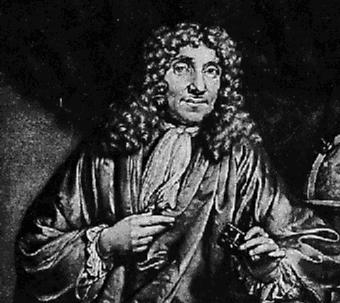 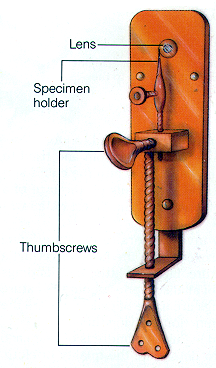 Leeuwenhoek’s First Microscope
Cell History
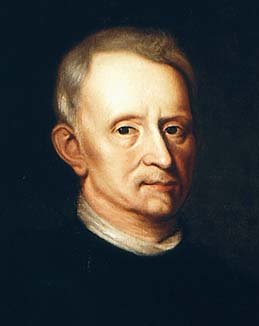 Robert Hooke 
1665 
Looking at cork
Named cells
Robert Hooke’s Drawings
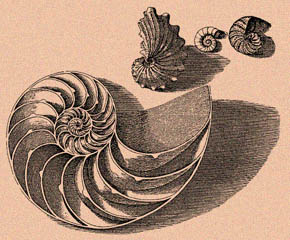 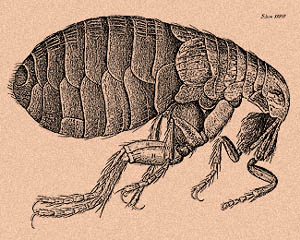 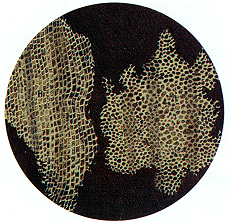 Cell History
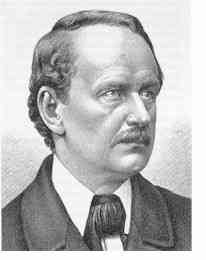 Matthias Schleiden 
1838
All plants are made of cells
Cell History
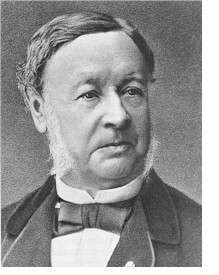 Theodor Schwann
1839
All animals are made of cells
Cell History
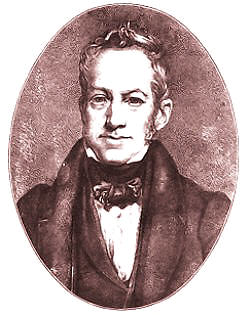 Robert Brown 
1840 
Discovered cell nuclei in the epidermal cells of orchids 
Named the nucleus or center
Cell History
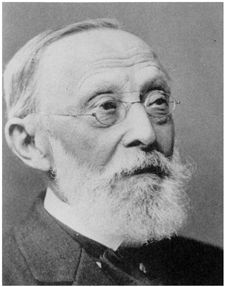 Rudolph Virchow
1858
New cells come from old cells
Cell Theory
1.	All living things are made of cells
2.	Cells are the basic building block of life
3.	New cells come from old cells
Cell theory was developed over hundreds of years and many scientists
Prokaryotic and Eukaryotic Cells
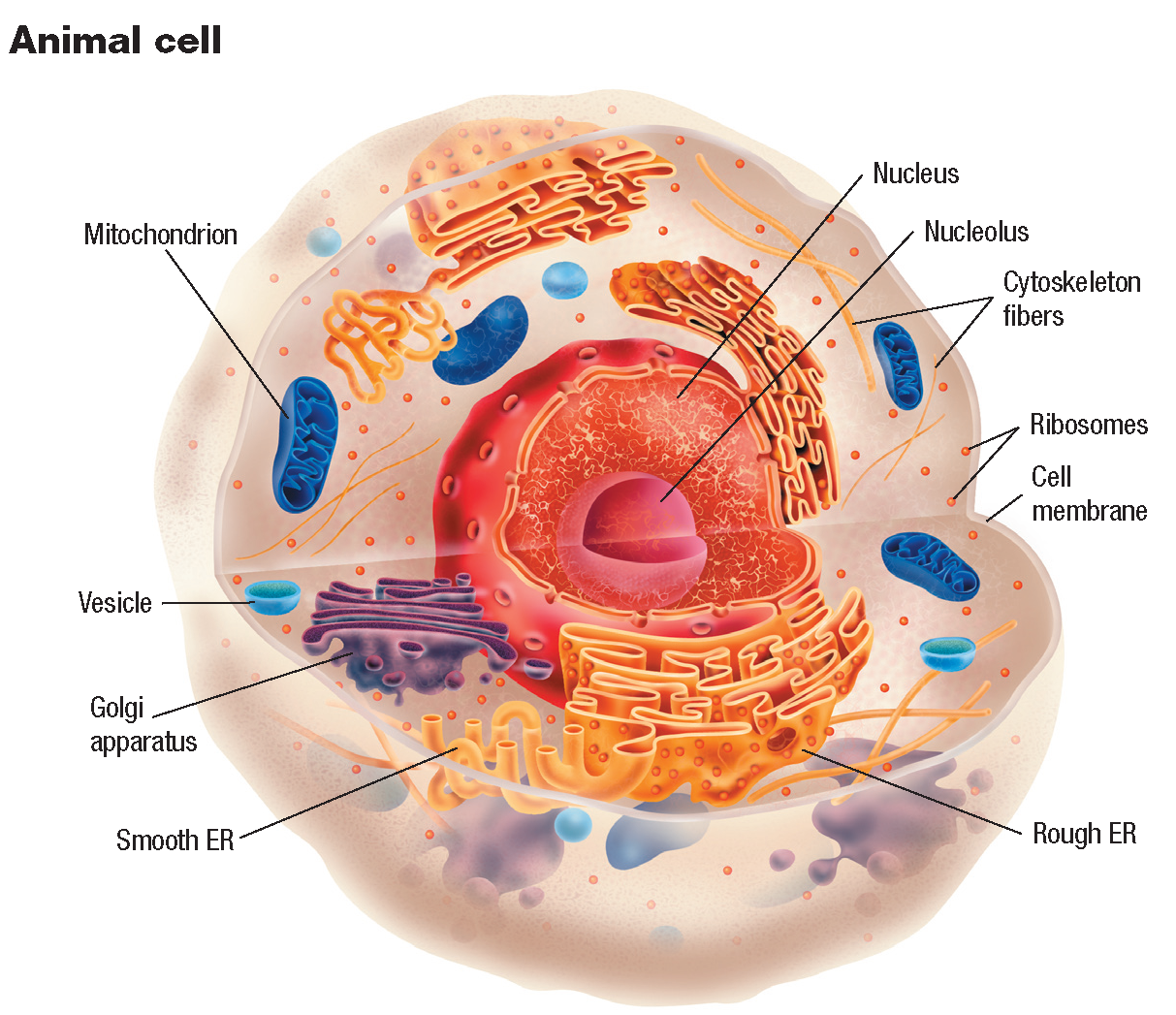 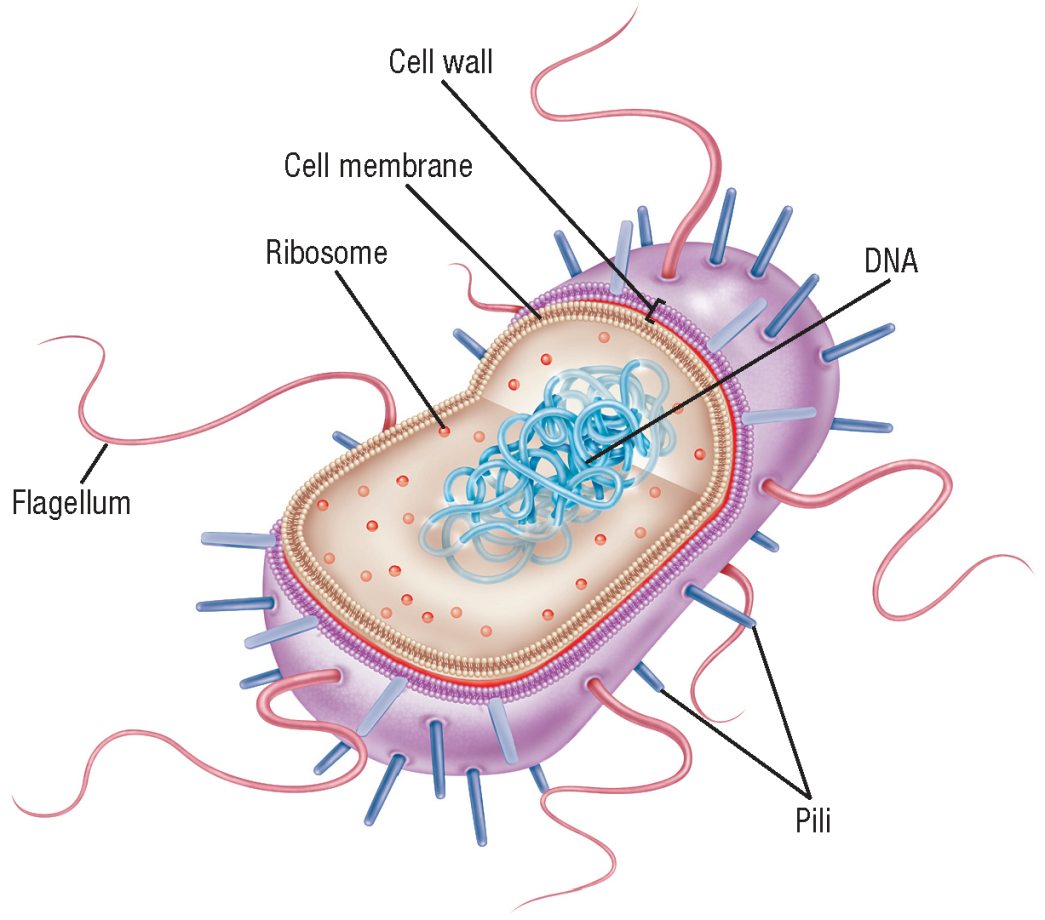